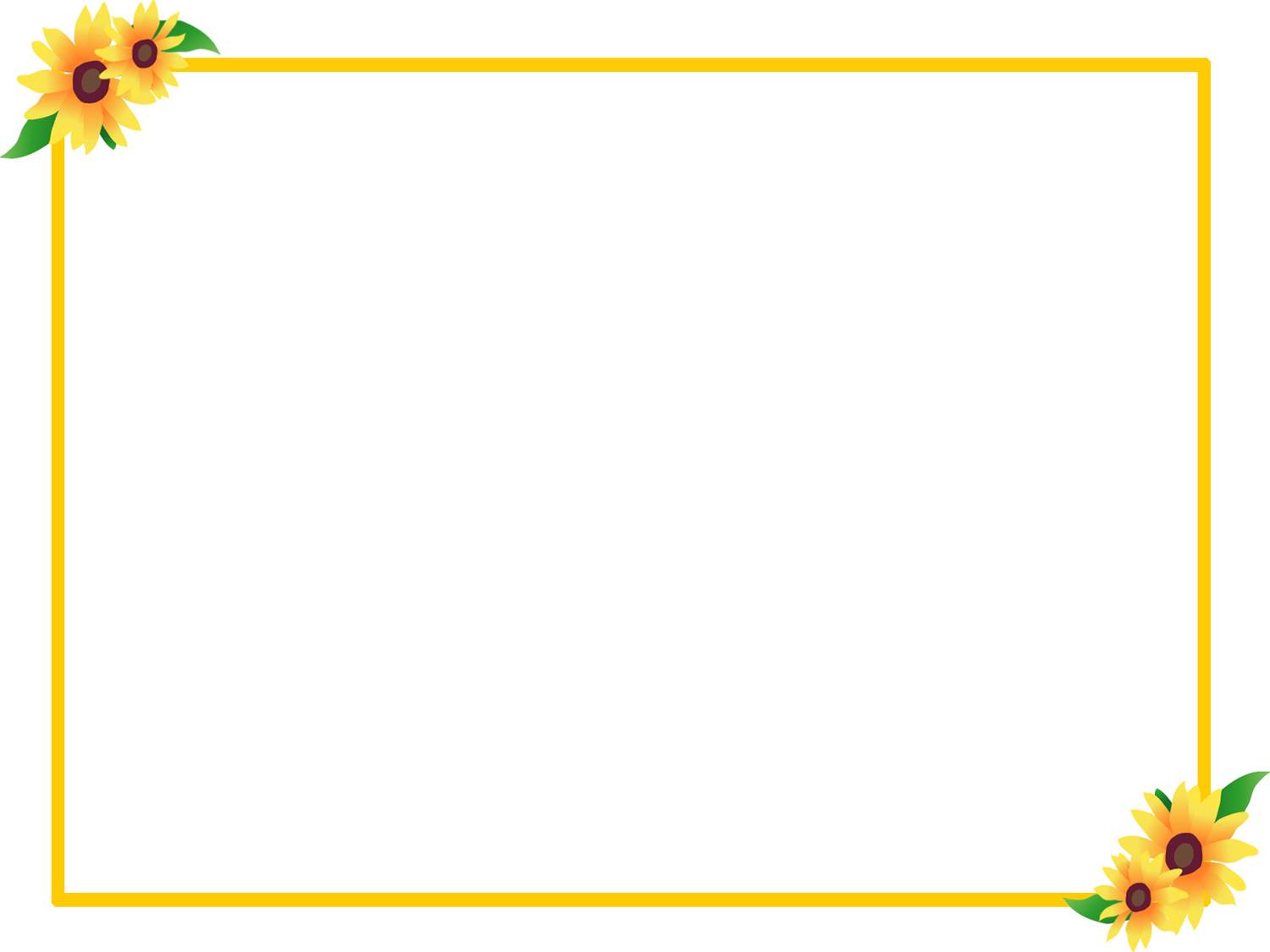 TRƯỜNG TIỂU HỌC ÁI MỘ B
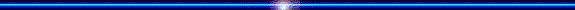 NHIỆT LIỆT CHÀO MỪNG CÁC THẦY CÔ GIÁO VỀ DỰ GIỜ
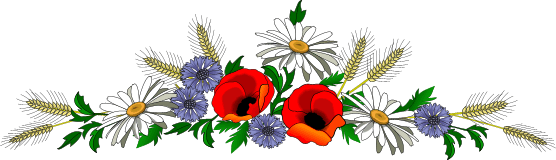 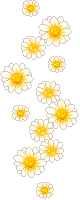 Môn: Toán
 LỚP 3
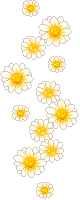 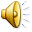 1
Viết (theo mẫu):
Bốn mươi lăm nghìn chín trăm mười ba
45913
Sáu mươi ba nghìn bảy trăm hai mươi mốt
63721
Bốn mươi bảy nghìn năm trăm ba mươi lăm
47535
Viết (theo mẫu):
2
Chín mươi bảy nghìn một trăm bốn mươi lăm
27155
Sáu mươi ba nghìn hai trăm mười một
89371
3
Số?
36 522
36 523
36 524
36 526
48 185
48 186
48 188
48 189
81 318
81 319
81 320
81 322
81 323
4
Viết tiếp số thích hợp vào dưới mỗi vạch:
13 000
14 000
10 000
11 000
12 000
16 000
17 000
15 000
18 000
19 000